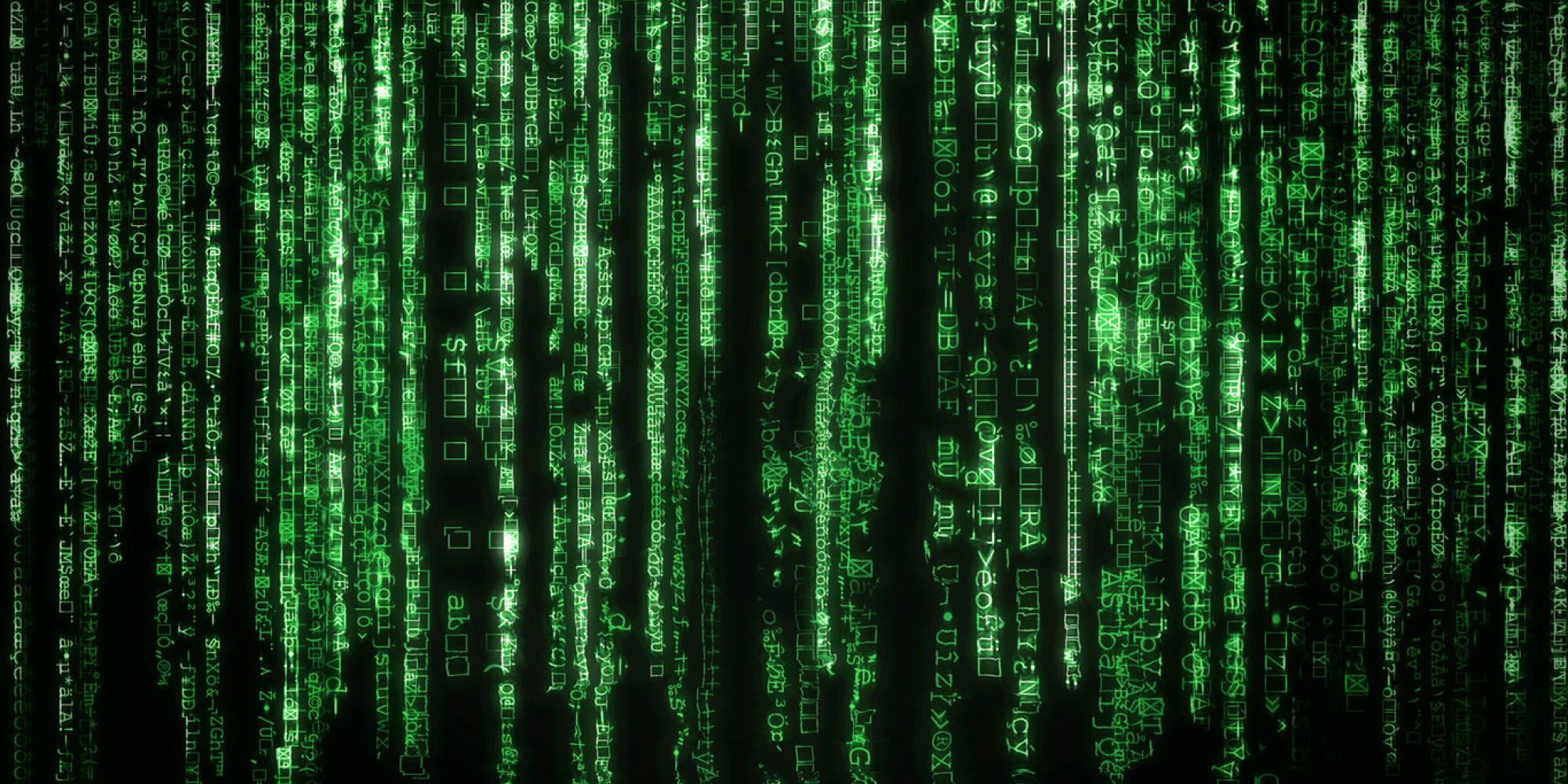 PROGRAMMING


ACE
December 15, 2016
Why design anything in the first place?
CURRENT WORLD + NEW POSITIVE IDEA = DESIGN
If IDEAS = JOYFUL + HAPPY, then DESIGN = JOYFUL + HAPPY
YOU, AS A DESIGNER = OPTIMISTIC FOR A BETTER WORLD
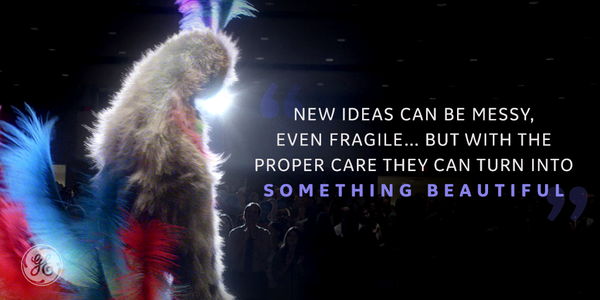 1. Client
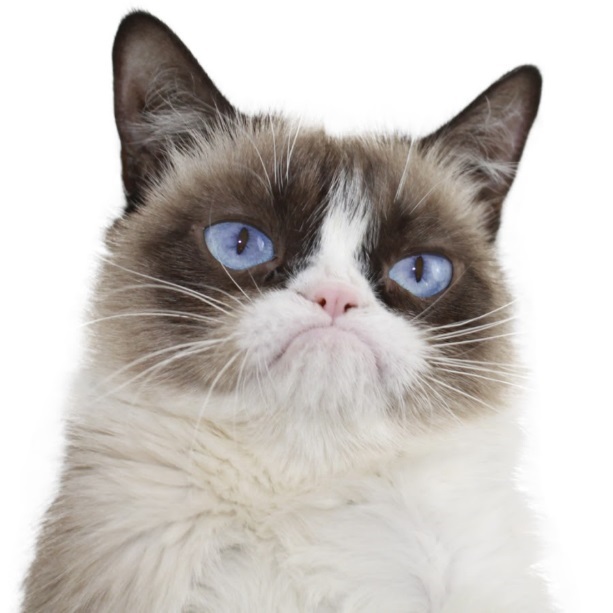 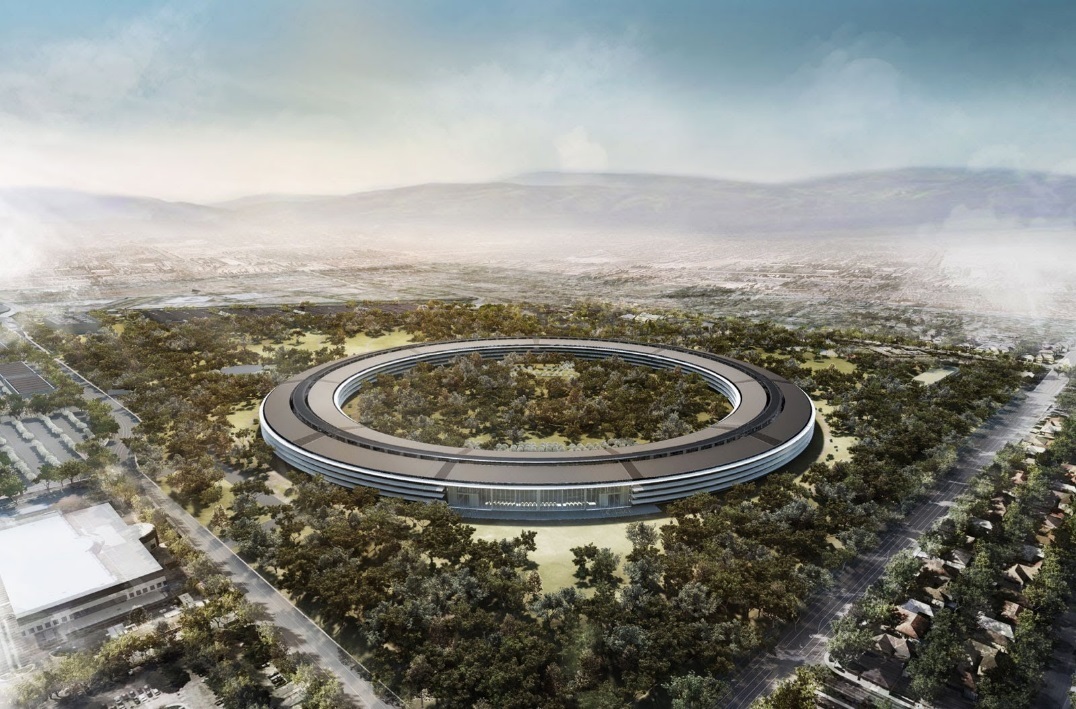 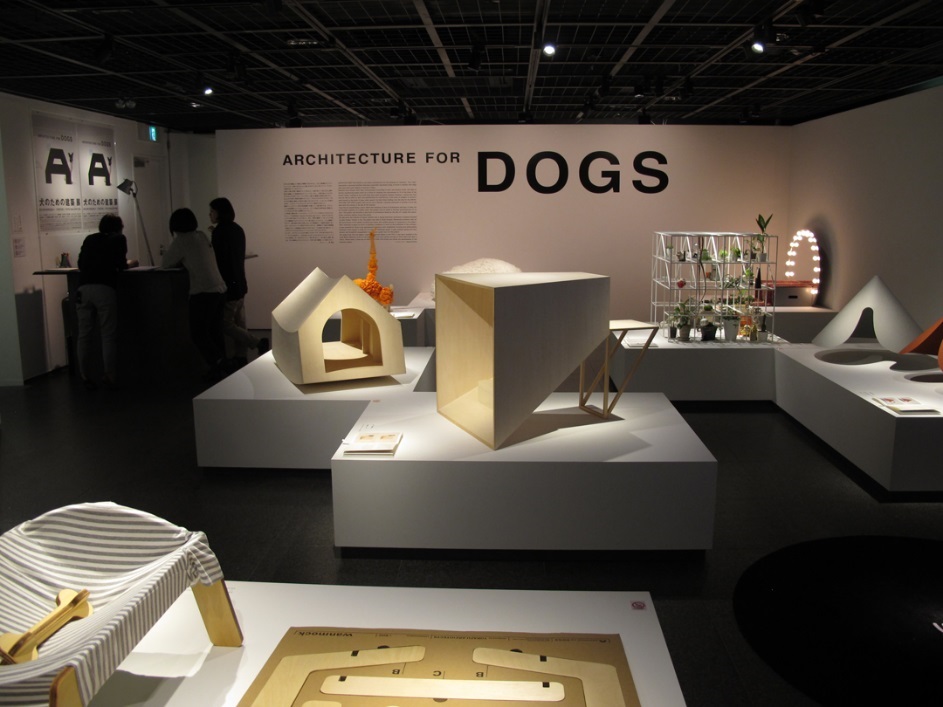 Keep the Public in mind!
2. Project Goals
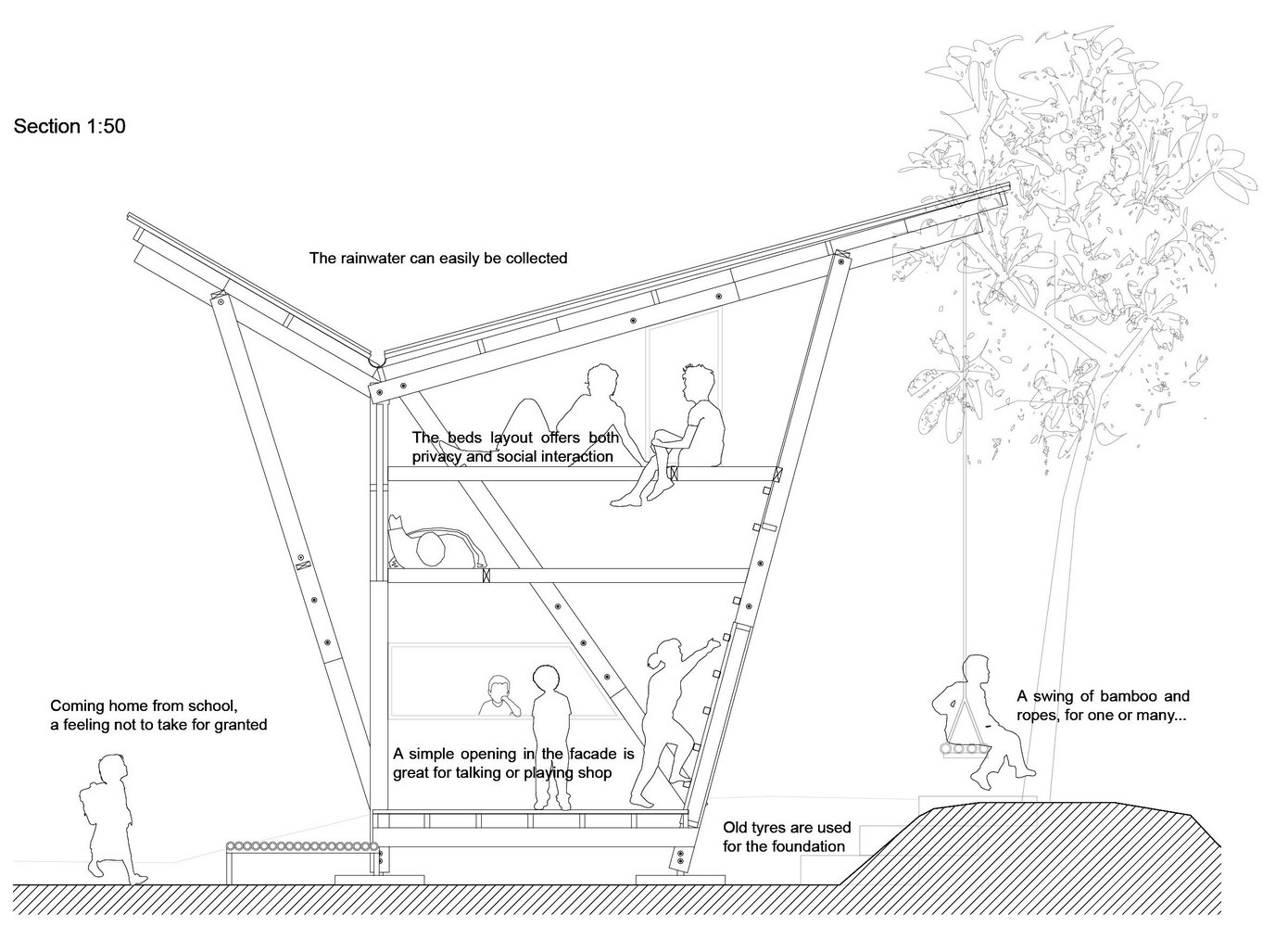 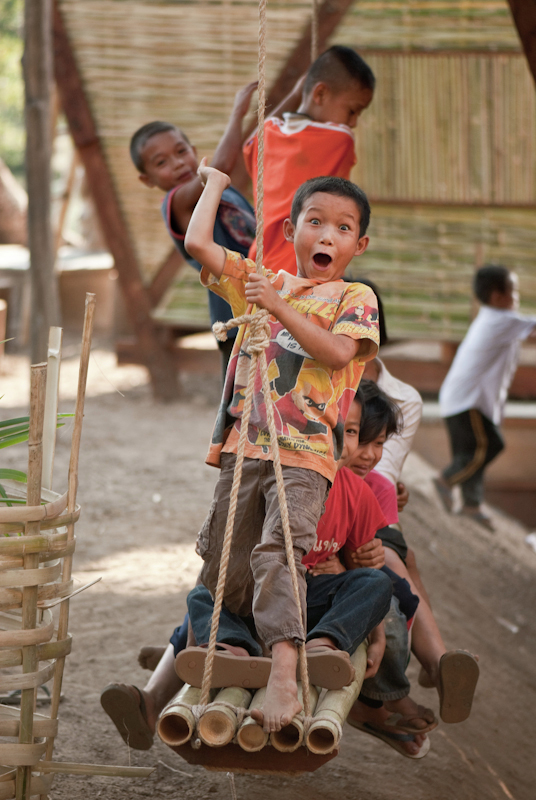 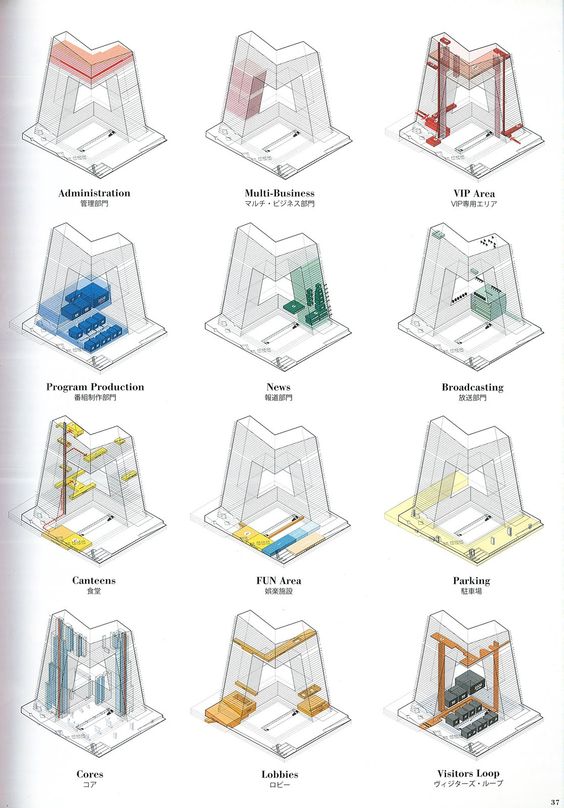 3. Develop Facility Requirements
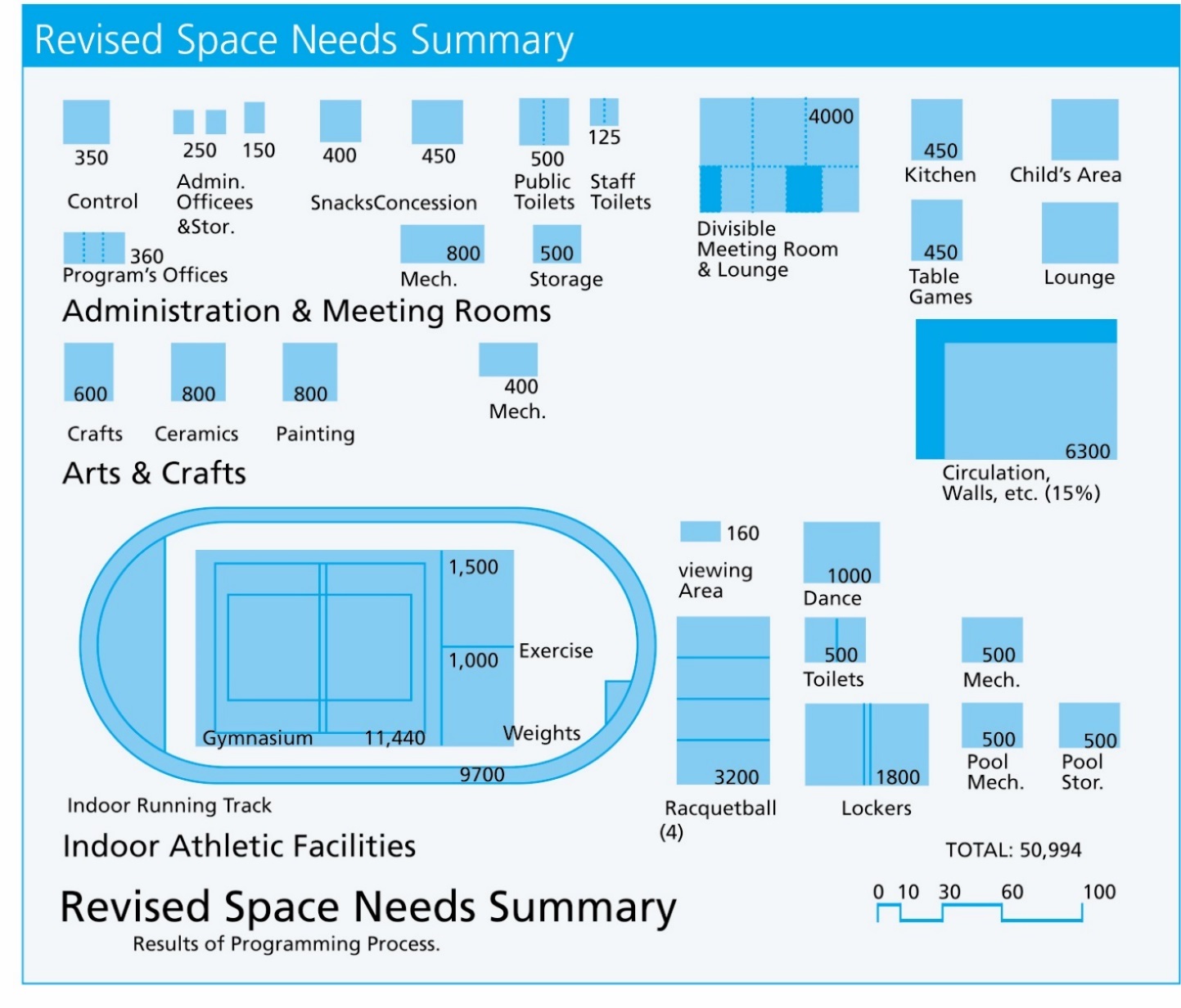 4. Information Gathering
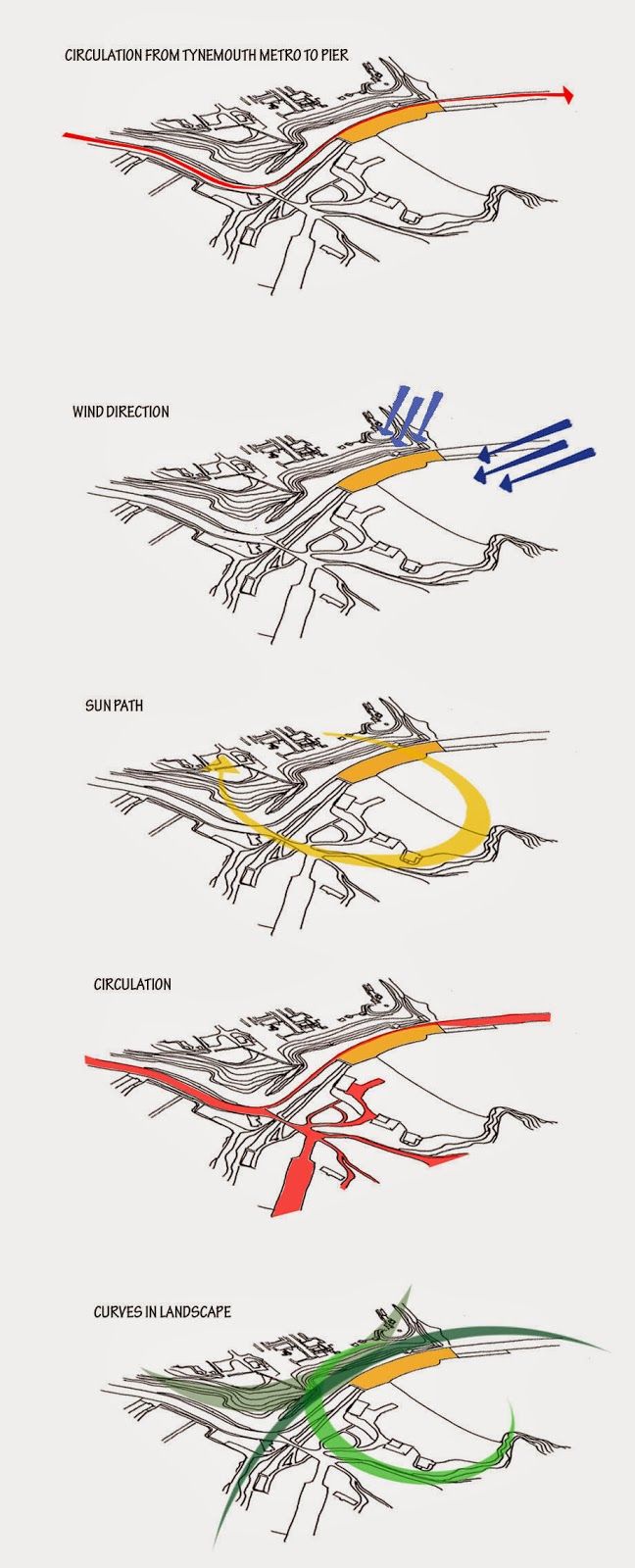 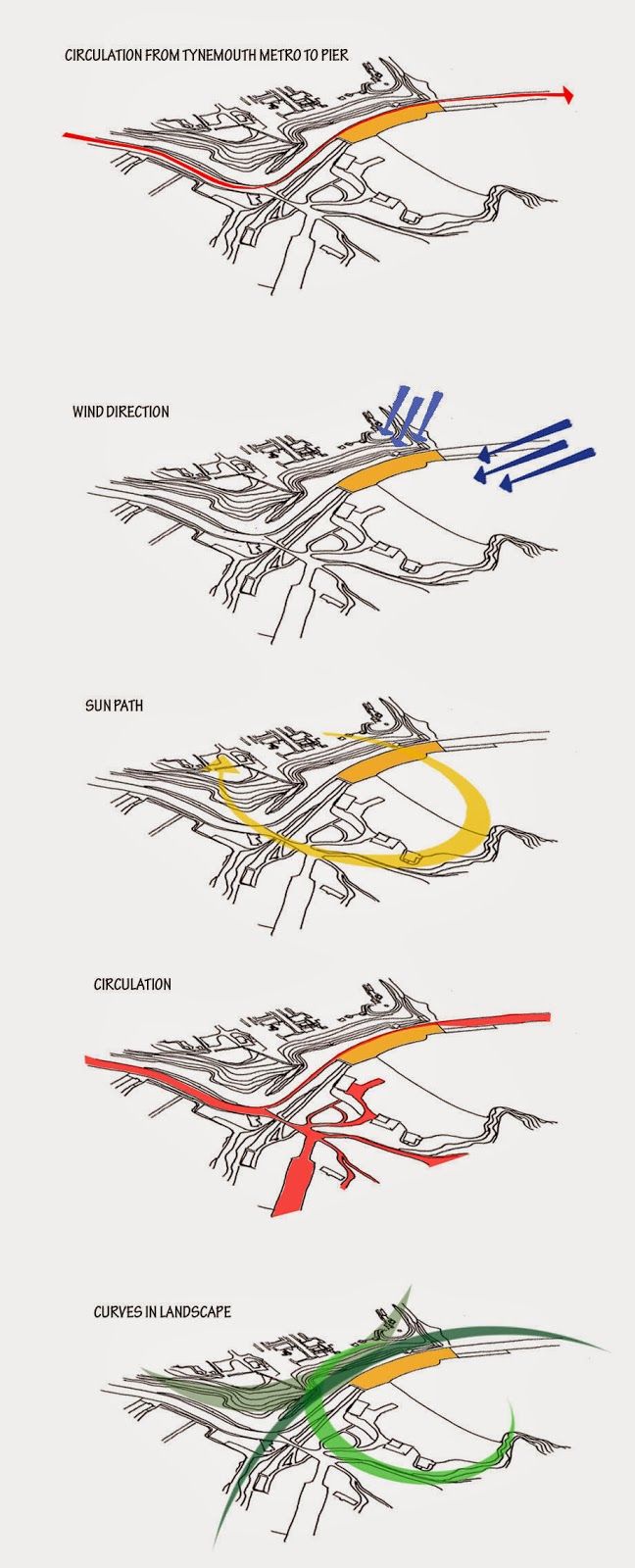 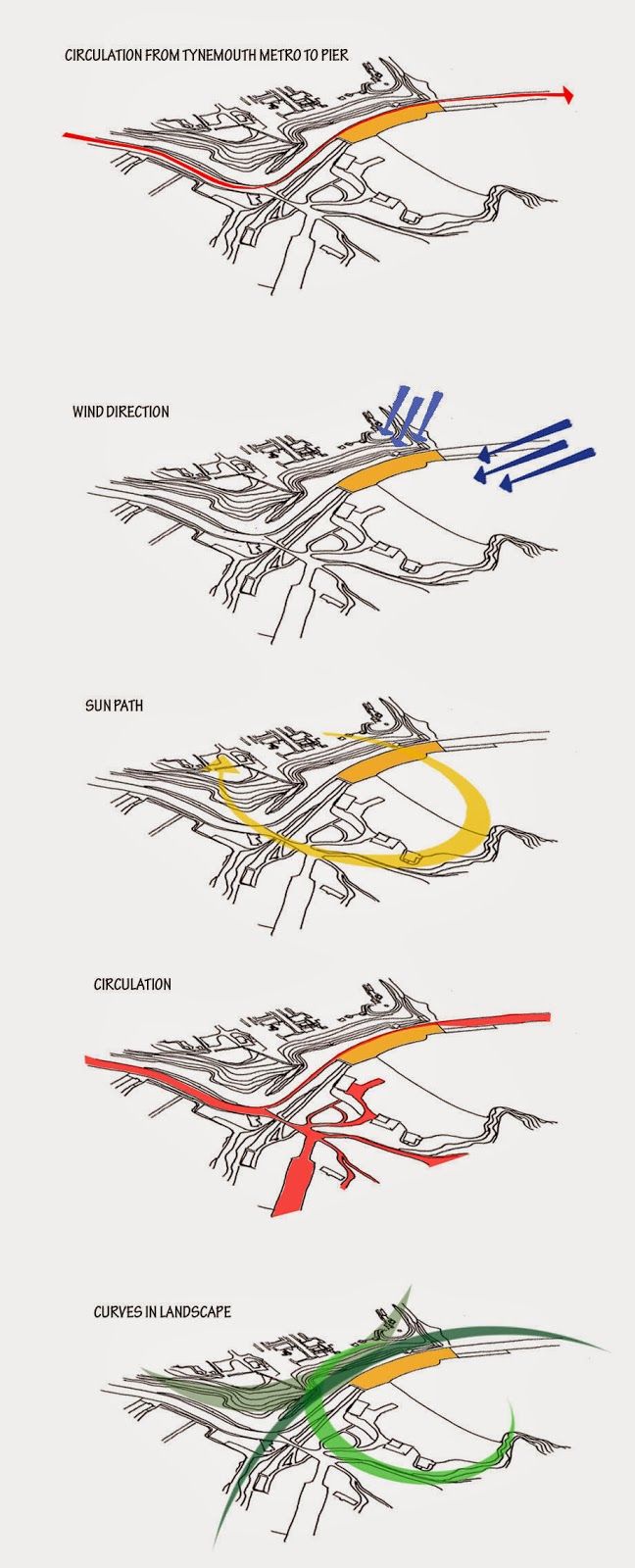 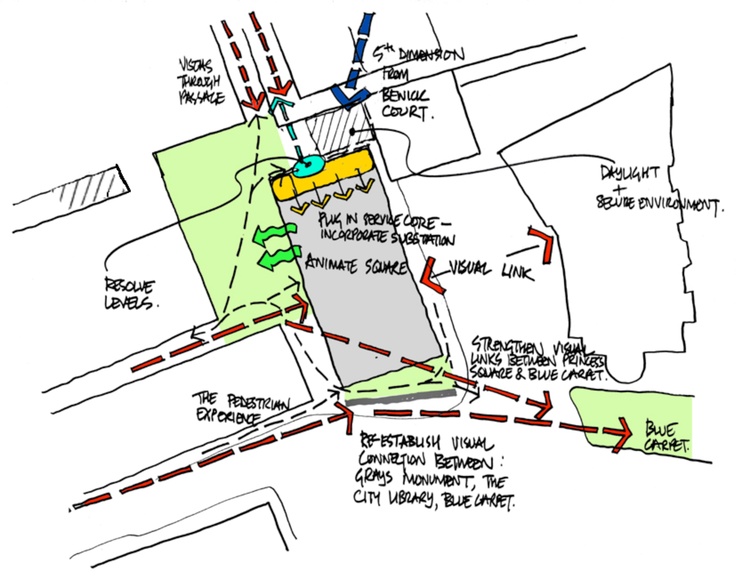 5. Deliverables
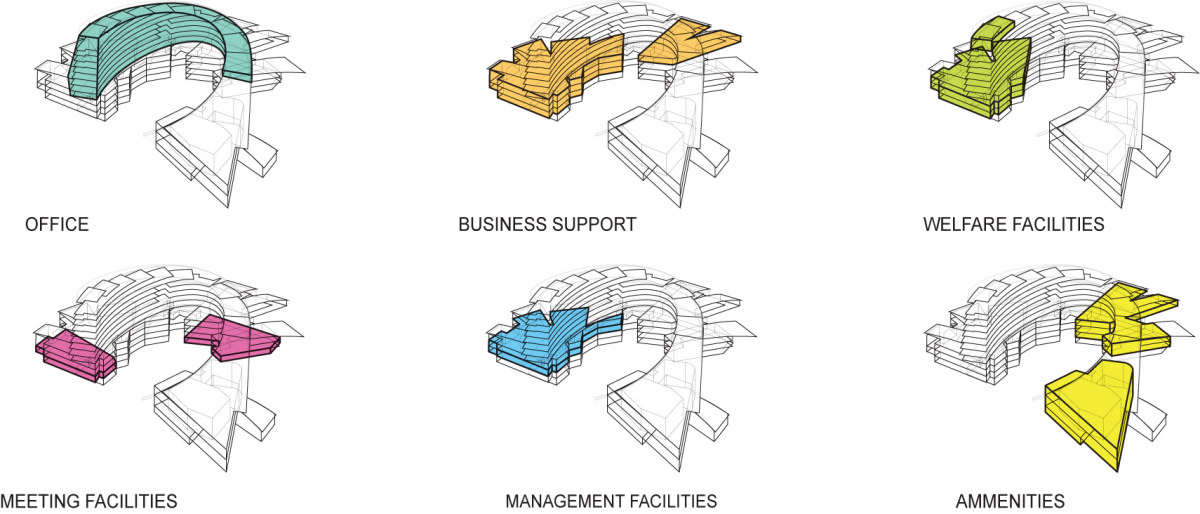 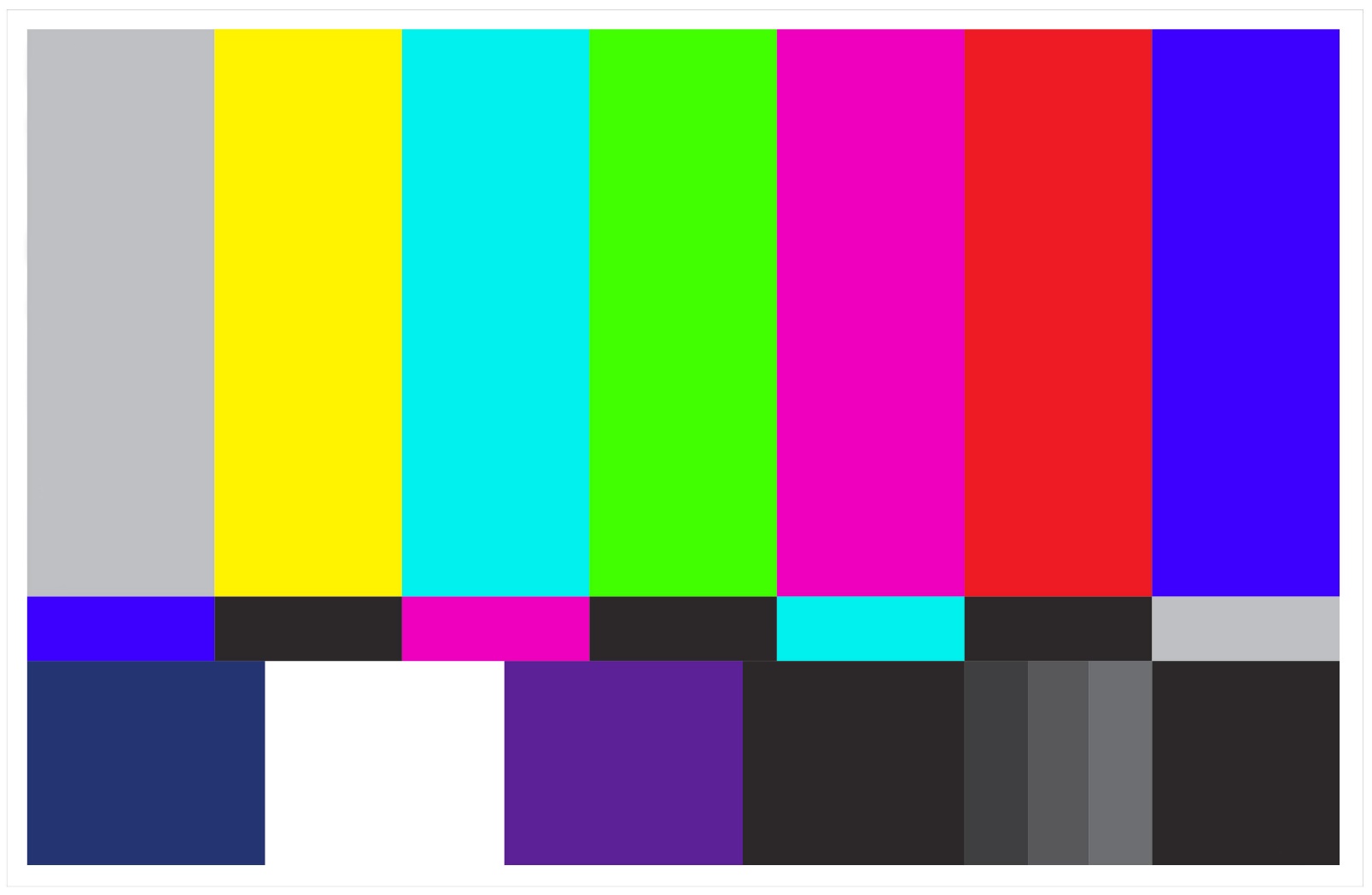 SPOILER ALERT!

We interrupt your regularly scheduled programming to bring you this very important public service announcement.
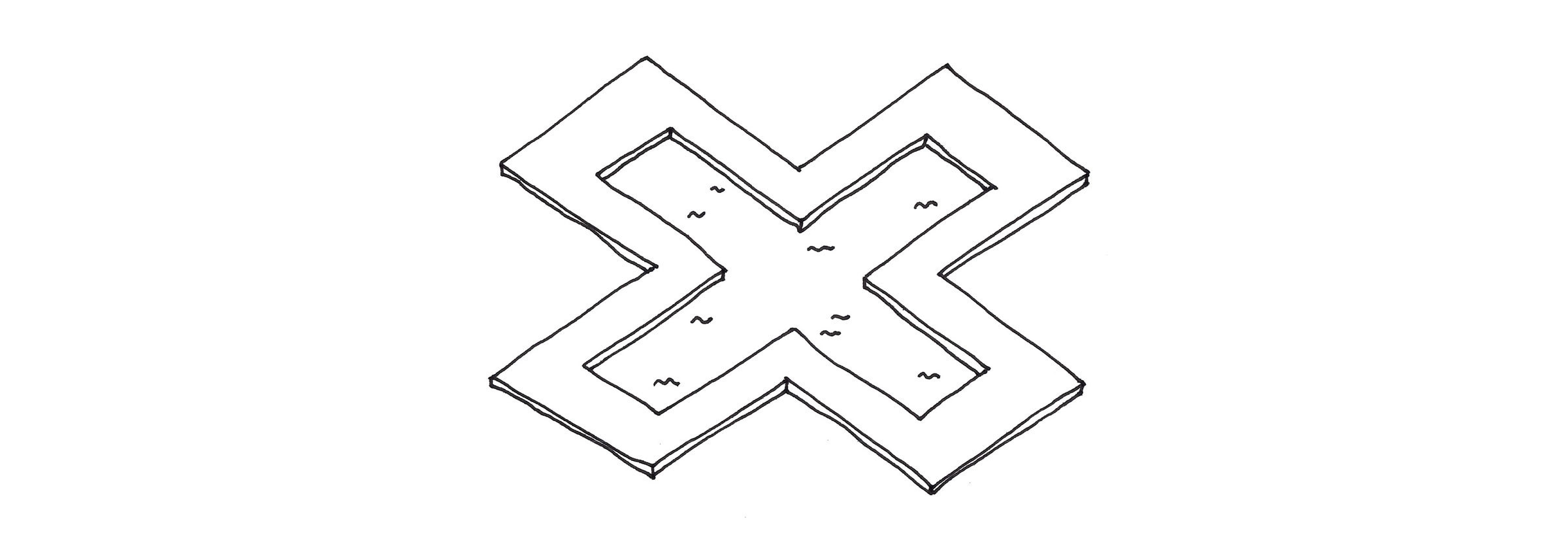 +POOL (2010-present)
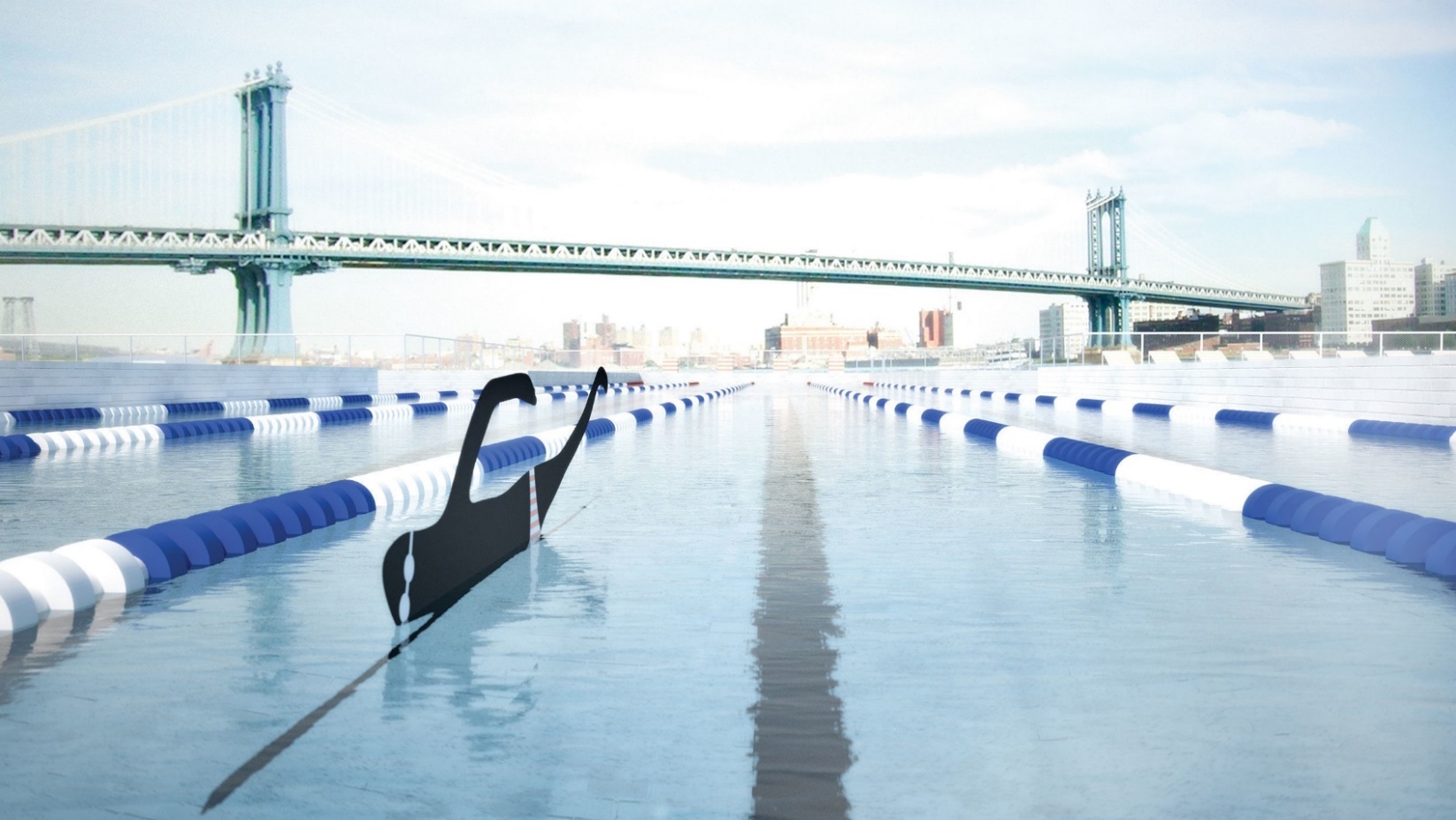 SEATTLE PUBLIC LIBRARY (1999-2004)
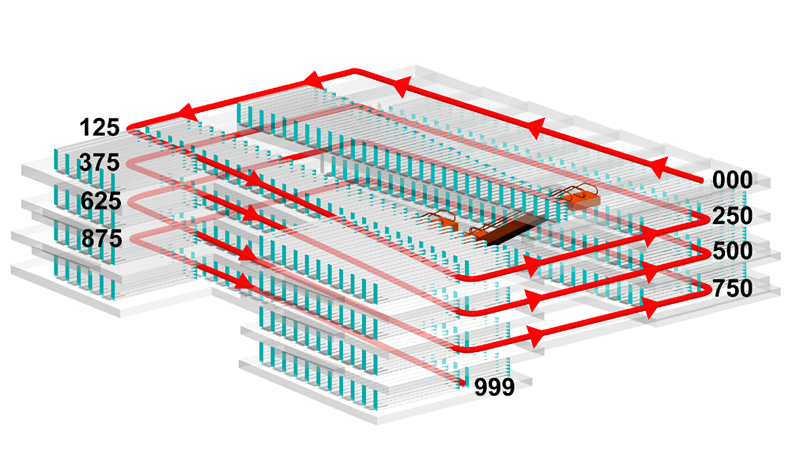 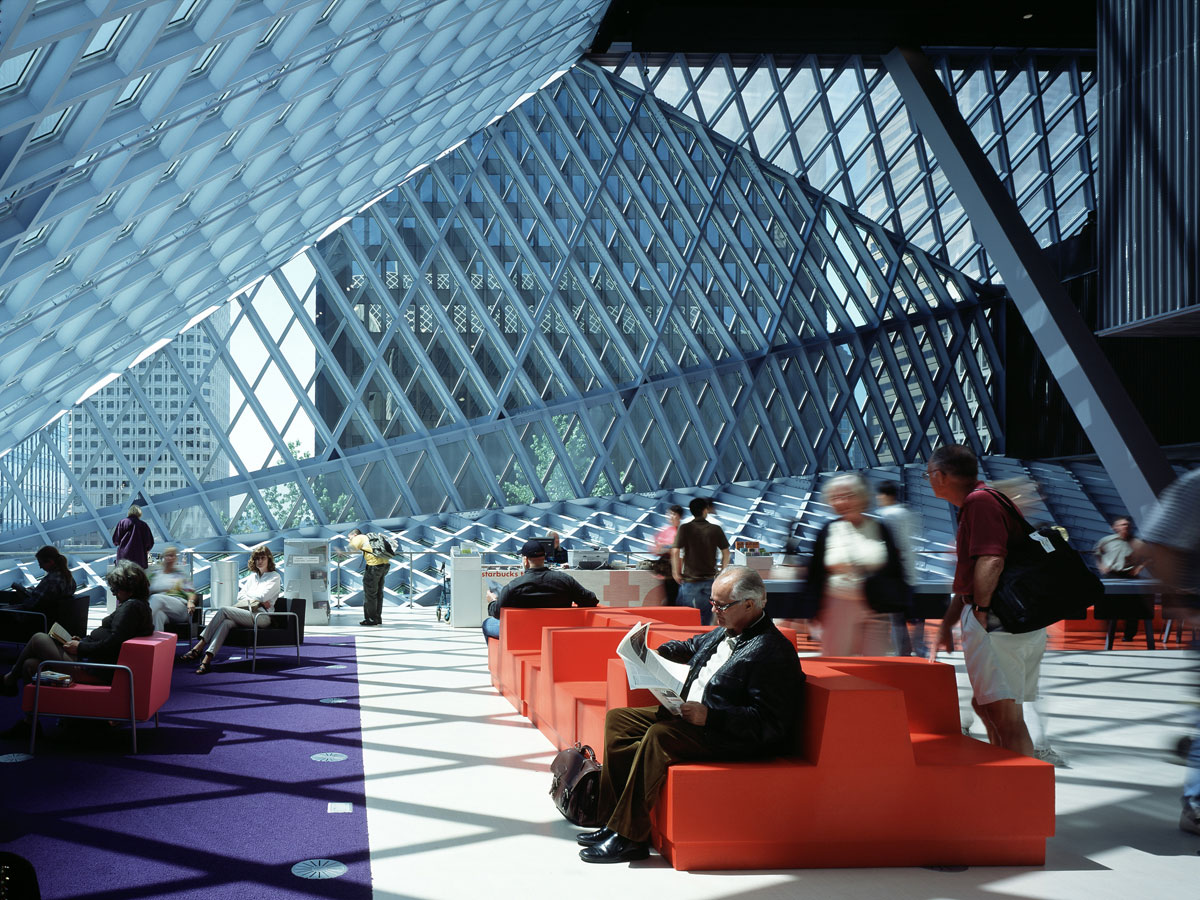 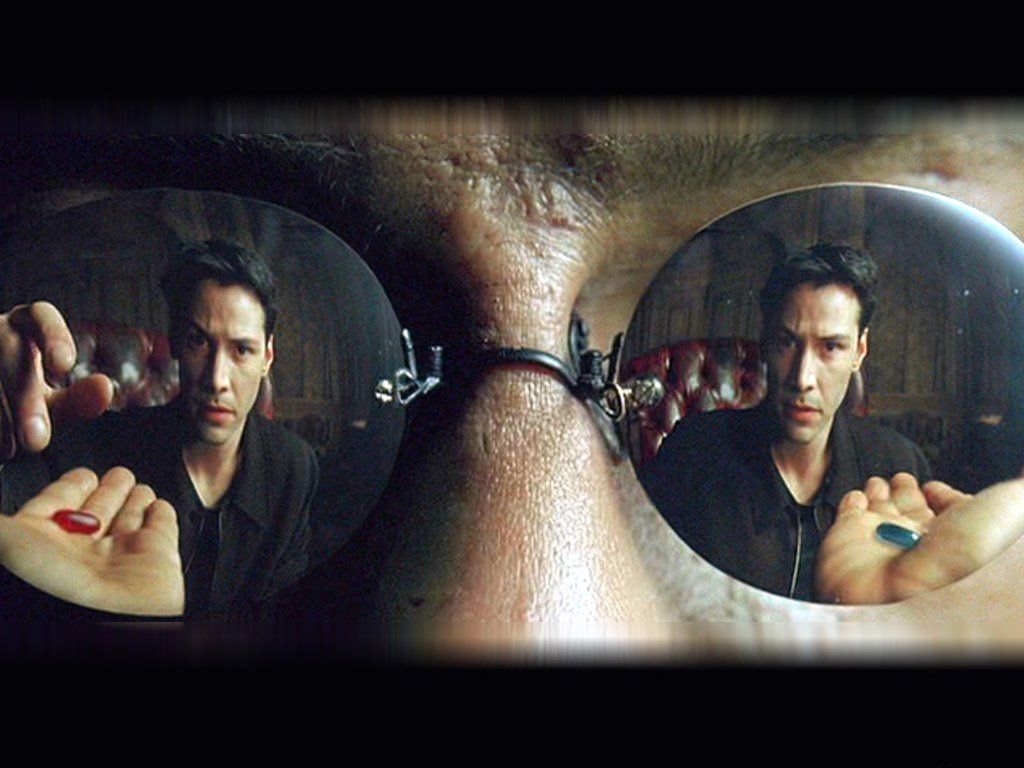 THANK YOU!

Shout Out to:
GE, Apple, Grumpy Cat, Architecture for Dogs, TYIN Architects, FAMILY, PlayLab, Arup; OMA, REX; ArchDaily, Deezen, Bustler, Architizer